와인 전문 기업 ㈜에프엘코리아                            브랜드 문의 02)449-3151
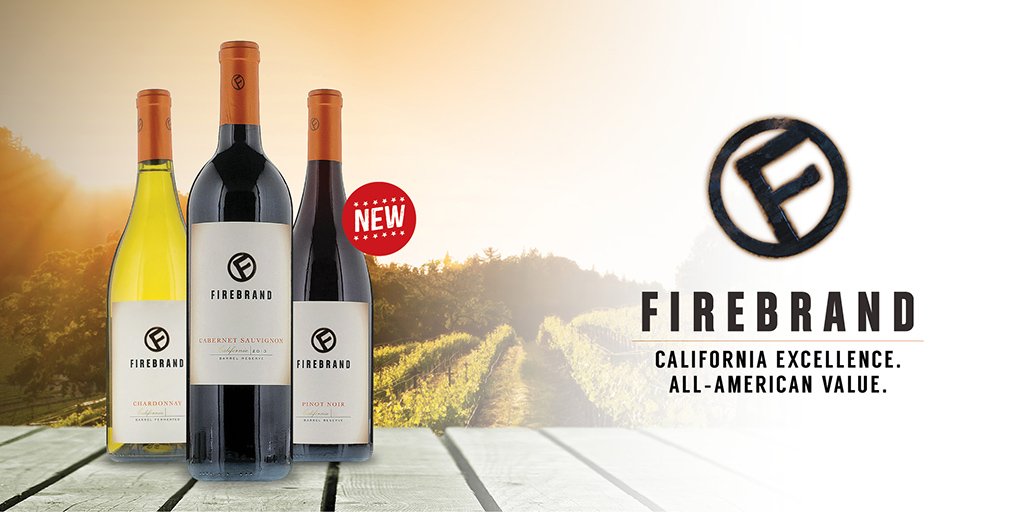 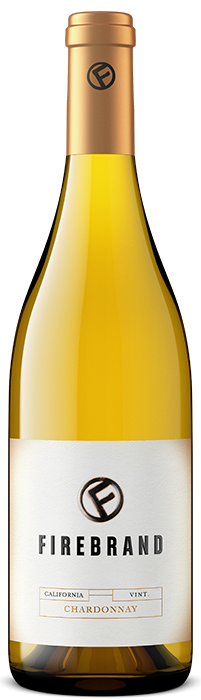 BRAND STORY / 브랜드 스토리
2004년 설립된 캘리포니아 소재 중견 와인 전문 기업인 오닐 와이너리는                                  폴 홉스와 와인그룹에서 경력을 쌓은 와인메이커 Steven Decosta(스티븐 데코스타)를 스카우트 하였고, 현재 진취적인 젊은 와인메이커들로 구성된 팀을 이끌며 최고의 개성과 스타일을 와인으로 표현하고 있습니다. 
“Seek those who fan your flame”                                                                                                불꽃같은 열정을 일으켜줄 파이어 브랜드와 만남,                                                                      뛰어난 품질의 캘리포니아를 경험할 수 있는 최고의 순간을 경험하게 됩니다.
PRODUCT INTRODUCTION / 제품 소개
파이어브랜드 샤도네이 2022
생산지역 및 등급: 캘리포니아 AVA
포도품종:  샤도네이 100%
신선한 감귤류와 열대 과실 향이 어우러진 바닐라 힌트 아로마
풍부한 과실 향을 머금은 풀 바디감 

SELLING POINT / 주요 판매 포인트 및 한 줄 평
전통적인 아메리칸 클래식 스타일을 간직한 매력적인 캘리포니아 화이트 와인
훌륭한 캘리포니아를 경험하는
최고의 순간, 파이어 브랜드